Root finding
1
Root finding
suppose you have a mathematical function f(x) and you want to find x0 such that f(x0) = 0
why would you want to do this?
many problems in computer science, science, and engineering reduce to optimization problems
find the shape of an automobile that minimizes aerodynamic drag
find an image that is similar to another image (minimize the difference between the images)
find the sales price of an item that maximizes profit
if you can write the optimization criteria as a function g(x) then its derivative f(x) = dg/dx = 0 at the minimum or maximum of g (as long as g has certain properties)
2
Roots of polynomials
3
Roots of non-polynomials
4
Newton's method
5
function [ root, xvals ] = newton(x0, epsilon)
%NEWTON Newton's method for x^2 - 1
%   ROOT = NEWTON(X0, EPSILON) finds a root of f(x) = x^2 - 1 using
%   Newton's method starting from an initial estimate X0 and a tolerance EPSILON
%
%   [ROOT, XVALS] = NEWTON(X0, EPSILON) also returns the iterative estimates
%   in XVALS
 
xvals = x0;
xi = x0;
while abs(f(xi)) > epsilon
   xj = xi - f(xi) / fprime(xi);
   xi = xj;
   xvals = [xvals xi];
end
root = xi;
 
end
 
function [ y ] = f(x)
y = x * x - 1;
end
 
function [ yprime ] = fprime(x)
yprime = 2 * x;
end
can only find the root of this function
6
Function handles
7
Function handles
you can create a handle for any function by using @ before the function name

linspaceHandle = @linspace; % handle for linspace
cosHandle = @cos;           % handle for cos
plotHandle = @plot;         % handle for plot
8
Function handles
you can use the handle to call the function exactly the same way that you would use the function name to call the function

% use handle to call linspace
x = linspaceHandle(-1, 1, 50);

% use handle to call cos
y = cosHandle(2 * pi * x);

% use handle to call plot
plotHandle(x, y, 'b:');
9
Function functions
10
function handles
function [ root, xvals ] = newton(f, fprime, x0, epsilon)
%NEWTON Newton's method for root finding
%   ROOT = NEWTON(F, FPRIME, X0, EPSILON) finds a root of the
%   function F having derivative FPRIME using Newton's method
%   starting from an initial estimate X0 and a tolerance EPSILON
%
%   [ROOT, XVALS] = NEWTON(F, FPRIME, X0, EPSILON) also returns
%   the iterative estimates in XVALS
 
xvals = x0;
xi = x0;
while abs(f(xi)) > epsilon
   xj = xi - f(xi) / fprime(xi);
   xi = xj;
   xvals = [xvals xi];
end
root = xi;
 
end
local functions have been removed
11
Function functions
let’s find a root ofwhich has the derivative
12
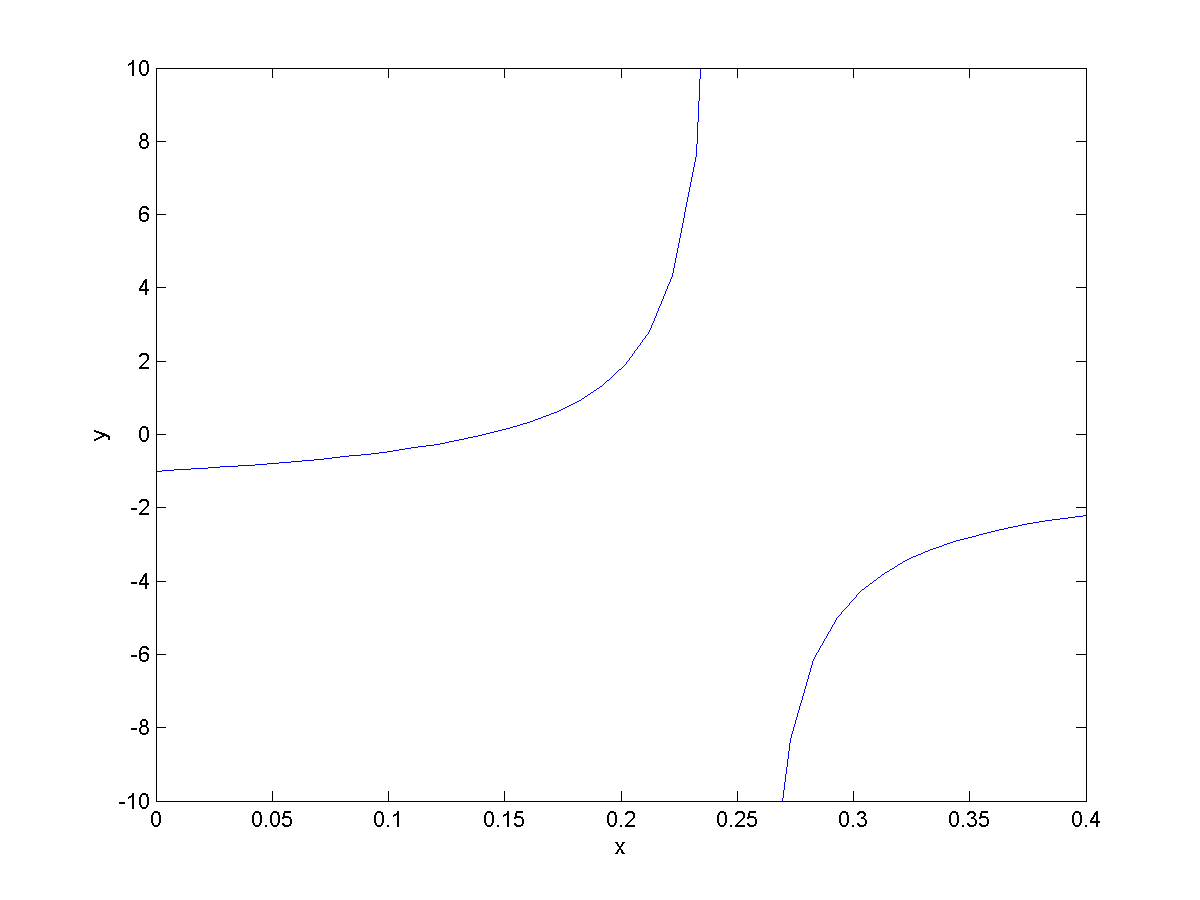 13
function [y] = myf(x)
%MYF Function to find the root of
 
y = sqrt(x) .* tan(pi * sqrt(x)) - sqrt(1 - x);
 
end
14
function [y] = myfprime(x)
%MYFPRIME Derivative of MYF
 
sqrtx = sqrt(x);
a = 1 / sqrt(1 - x);
b = tan(pi * sqrtx) / sqrtx;
c = pi * (sec(pi * sqrtx))^2;
y = 0.5 * (a + b + c);
 
end
15
Function functions
we can now use our Newton’s method implementation by passing in function handles for f and fprime 


newton(@myf, @myfprime, 0.1, 1e-6)
16
Bracketing methods
Newton’s method requires an initial estimate of the root and the derivative of the function that we want to find the roots for
bracketing methods do not require the derivative
17
Bracketing methods
f(x)
x
18
Bisection method
19
Bisection Method
evaluate f(x) at two points x = a and x = b such that
f(a) > 0
f(b) < 0
f(x)
x
20
Bisection method
evaluate f(c) where c is halfway between a and b 
if f(c) is not close to zero, repeat the bisection using c as one of the new endpoints
f(x)
x
21
Bisection method
in this example, the value of f(c) is not yet close enough to zero
c becomes the new b (because the sign of f(c) is negative) and the process repeats
f(x)
x
22
Bisection method
the method stops when f(c) becomes close enough to zero, and c is the estimate of the root of f
f(x)
x
23